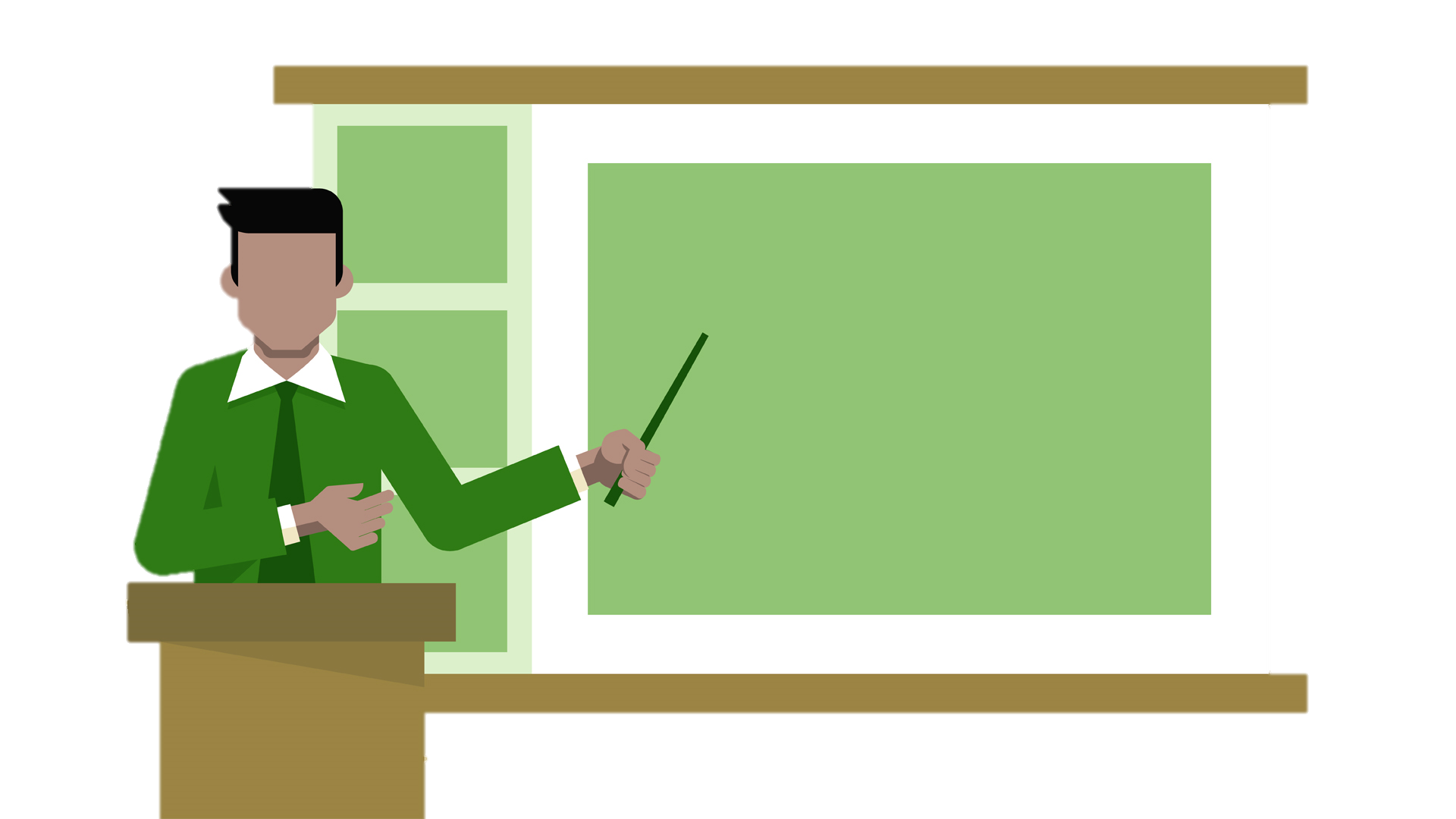 common language mistakes in previous presentations
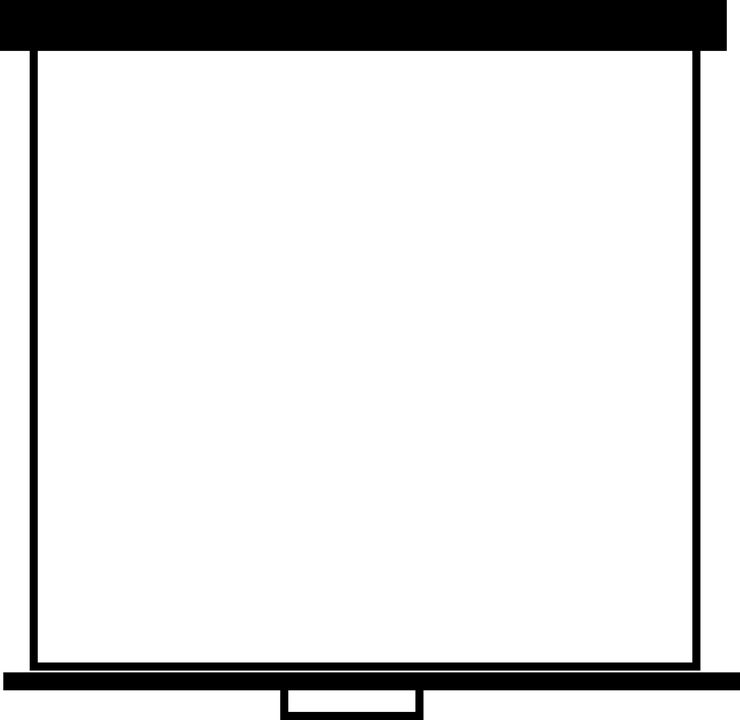 Pronunciation
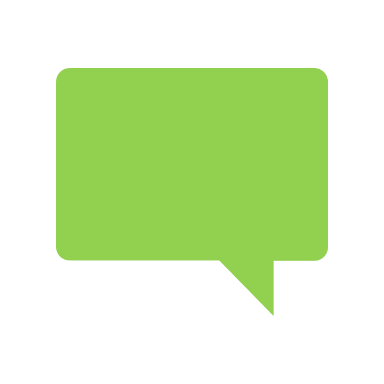 Department
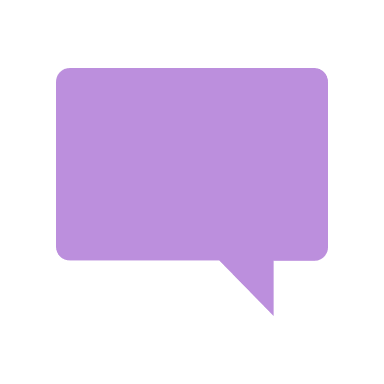 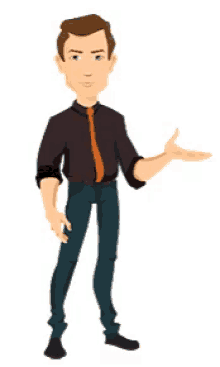 Media
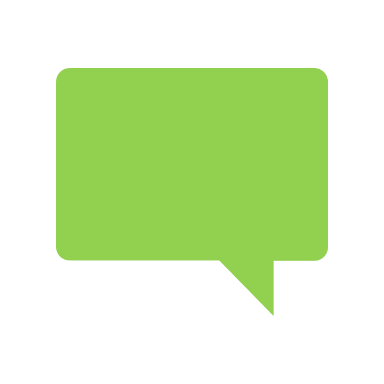 Develop
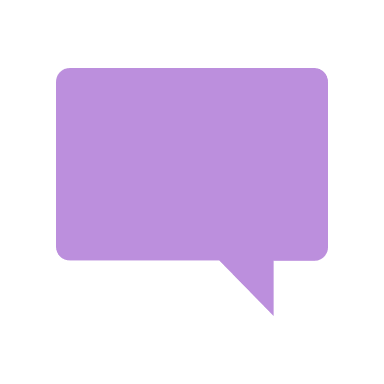 Period
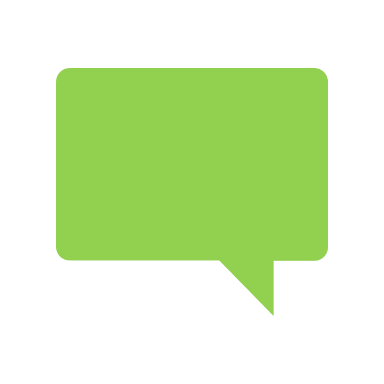 Hotel
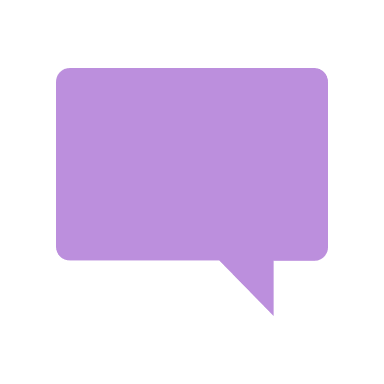 Hour
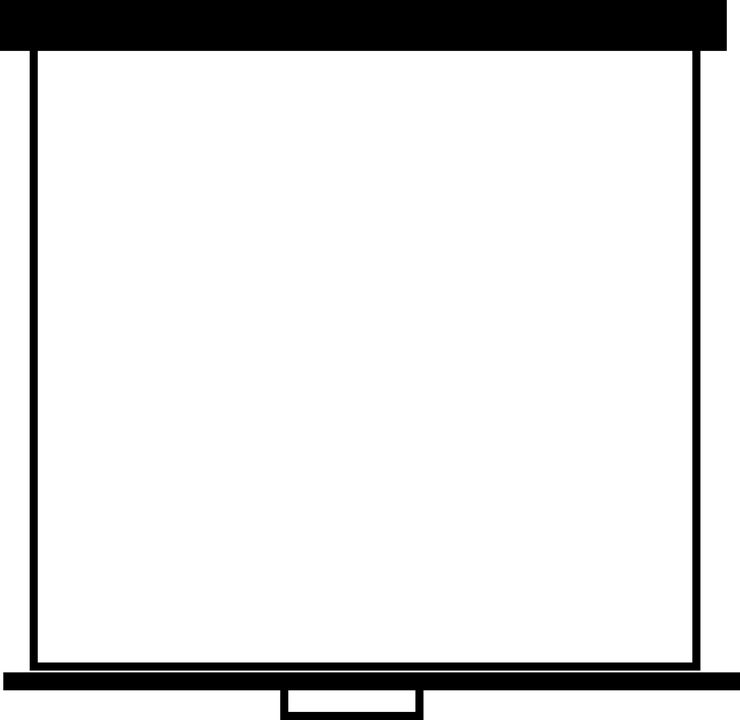 Pronunciation
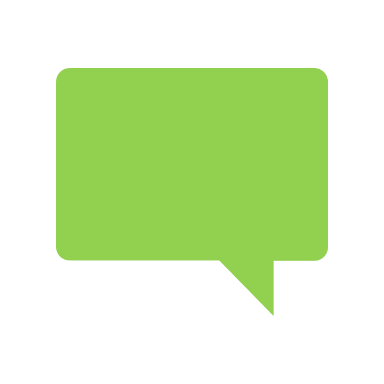 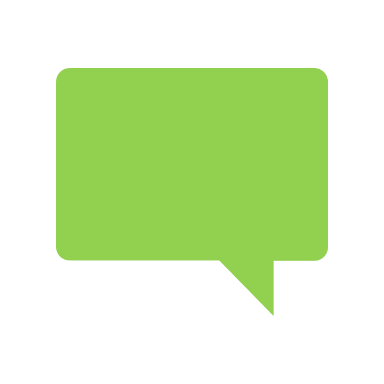 Dilemma
Hello
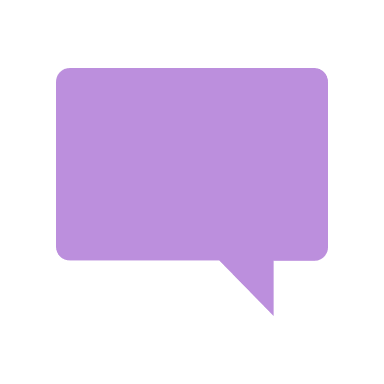 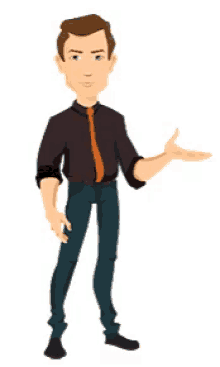 Bullet
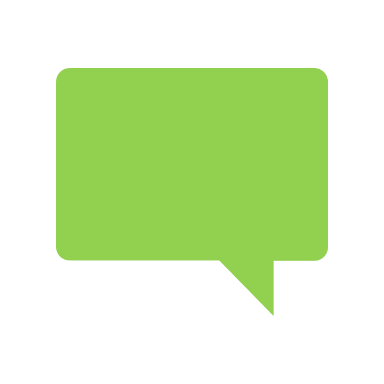 Jealousy
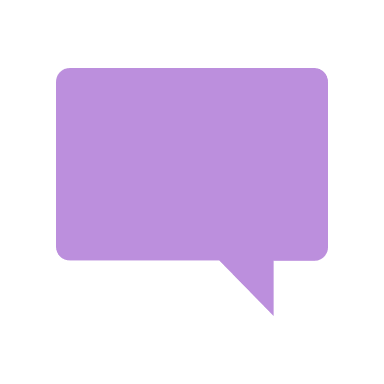 Mystery
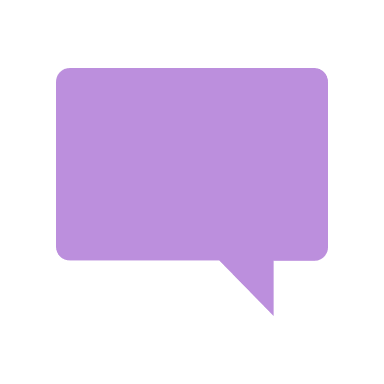 Catalogue
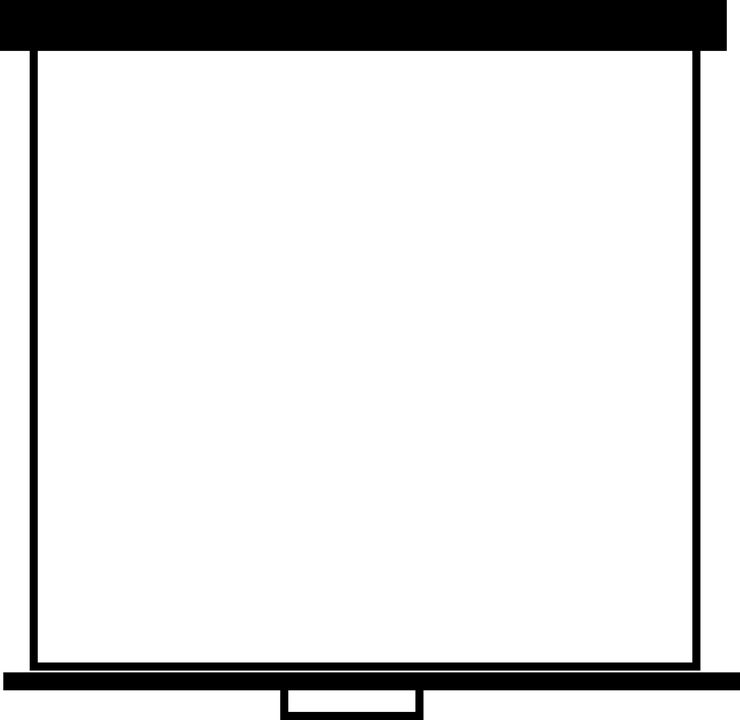 Pronunciation
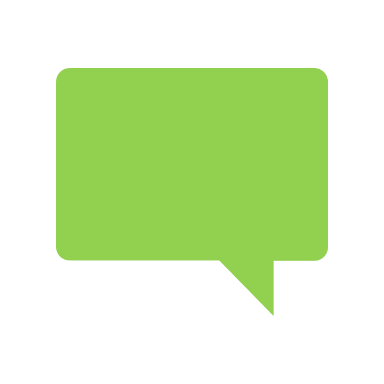 Factor
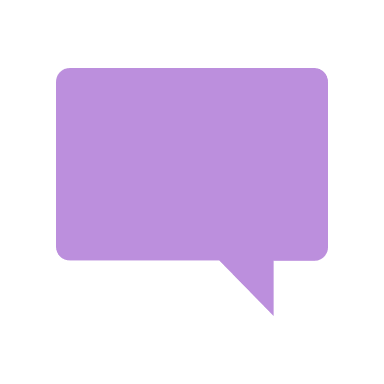 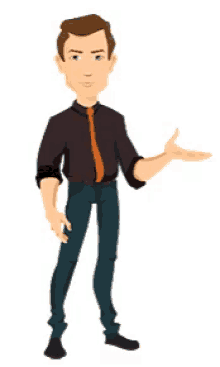 Volume
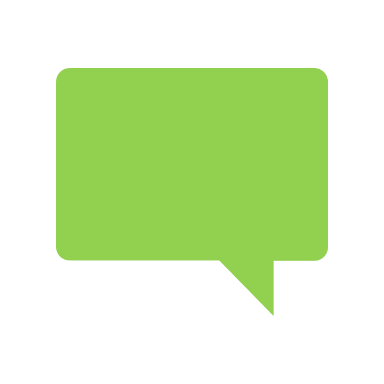 Sector
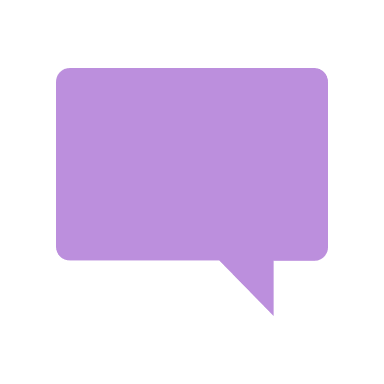 Element
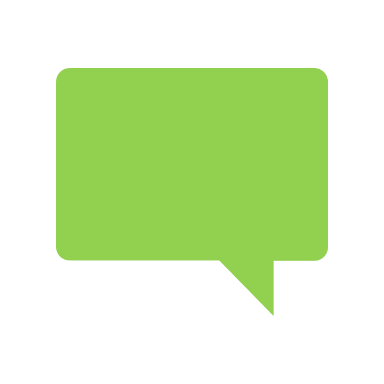 Area
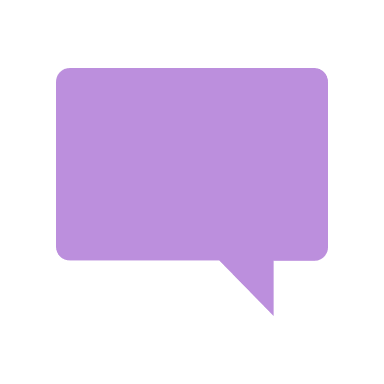 Congesting
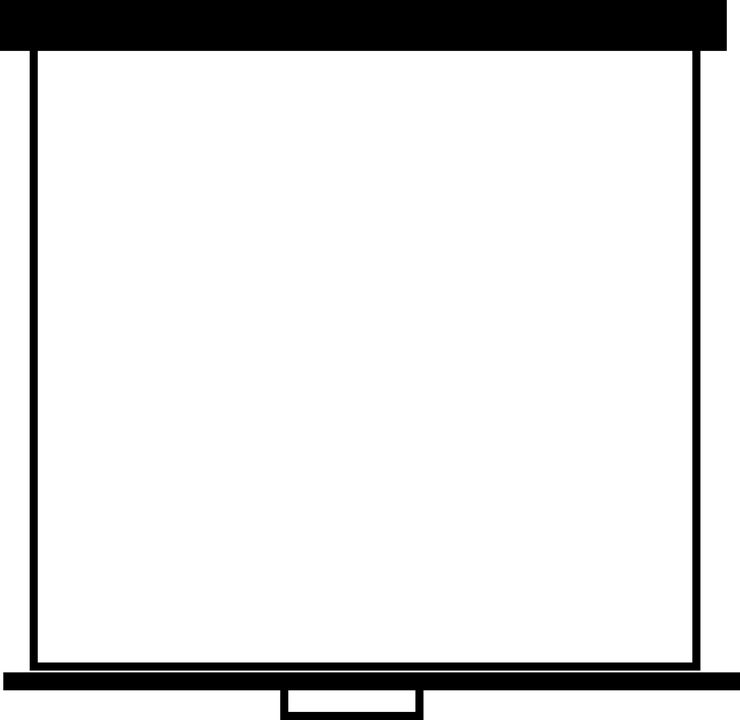 Pronunciation
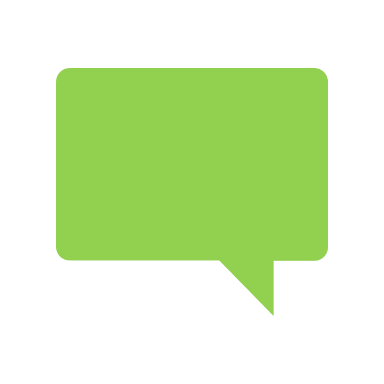 Utilizing
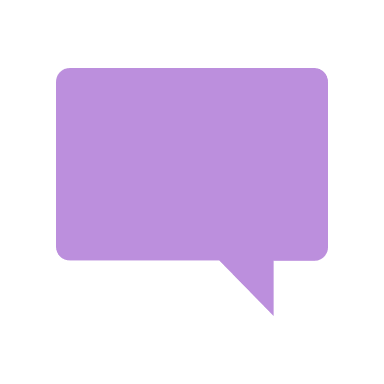 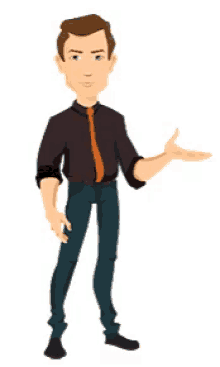 Illegal
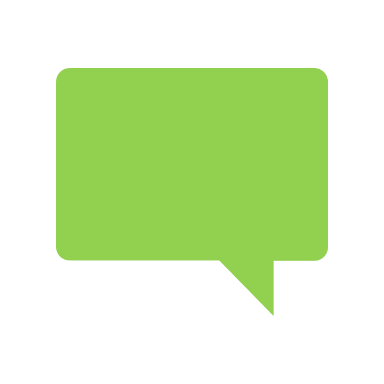 Method
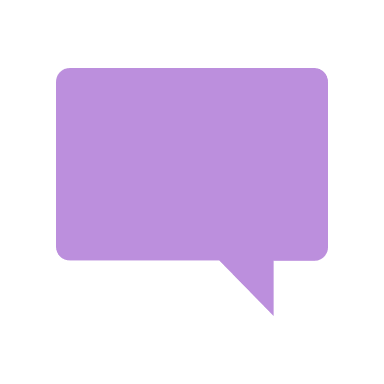 Symbol
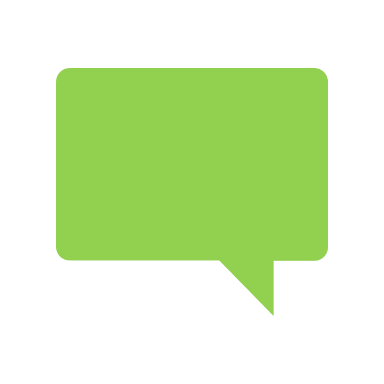 Logo
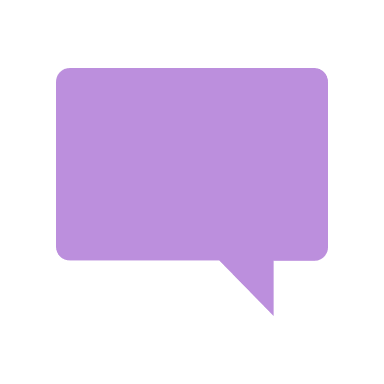 Pyramid
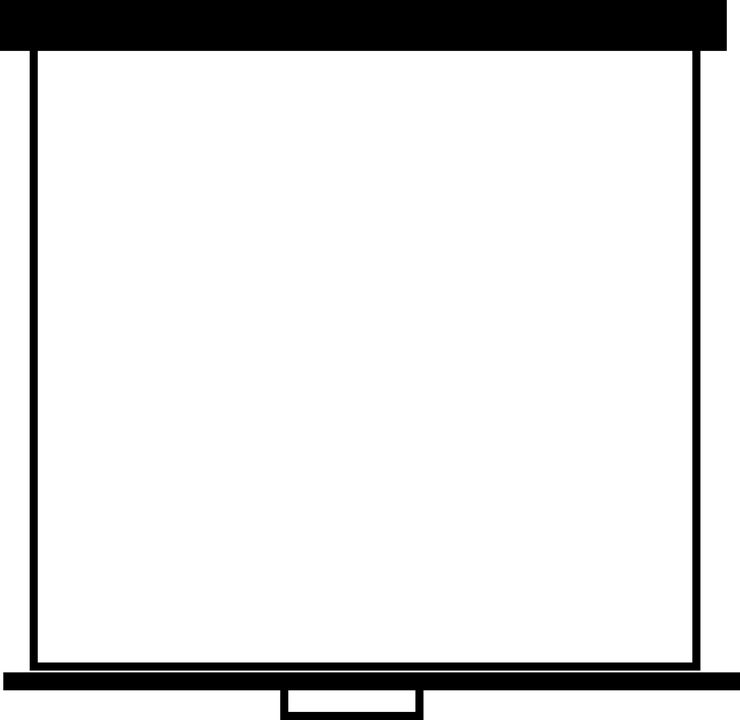 Pronunciation
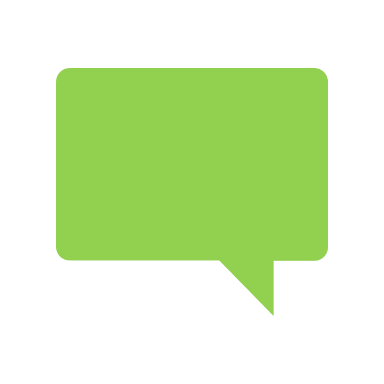 Platform
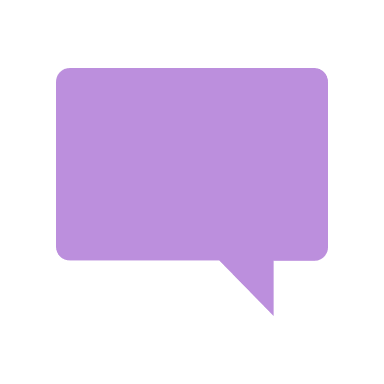 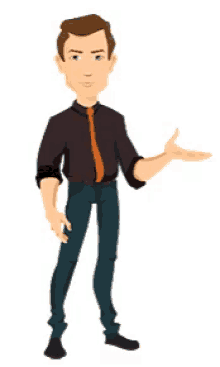 Purpose
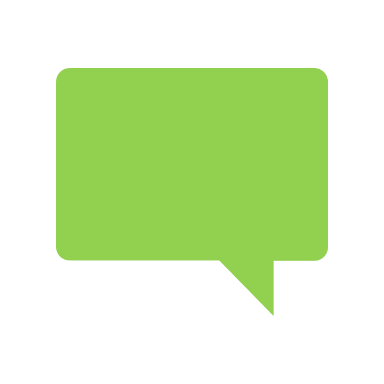 Premium
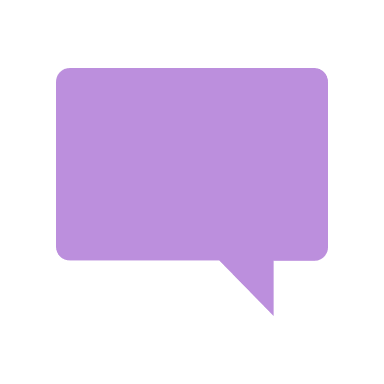 Effortless
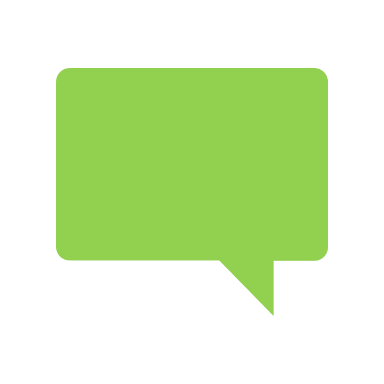 Tablet
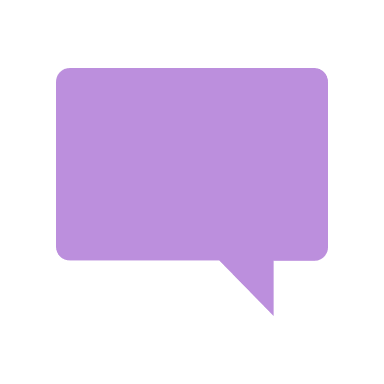 Determine
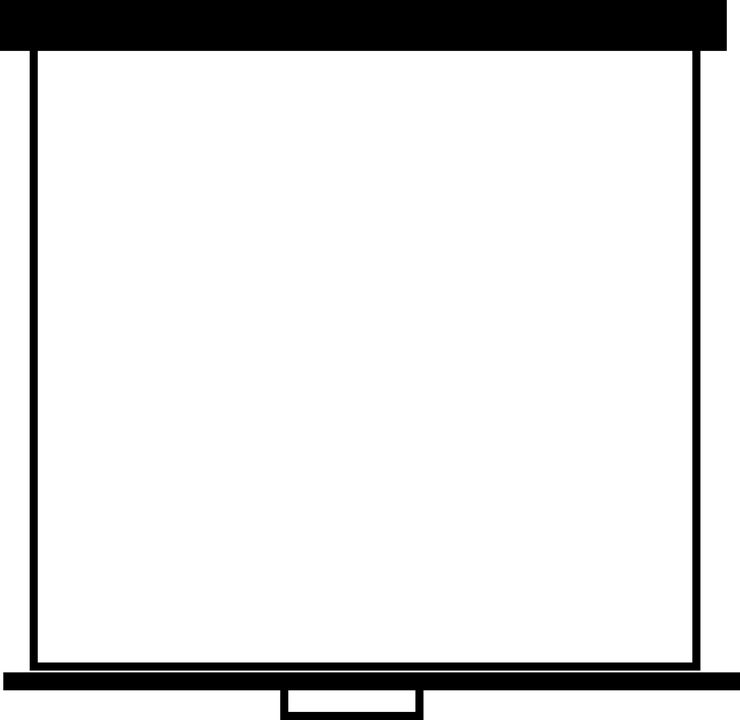 Pronunciation
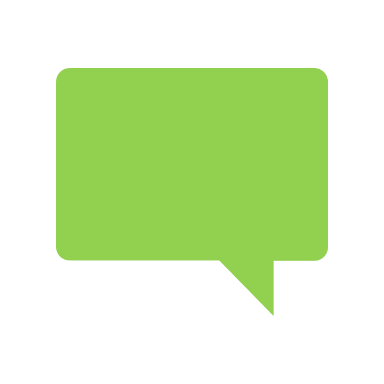 Service
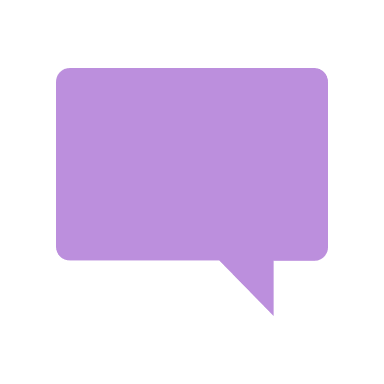 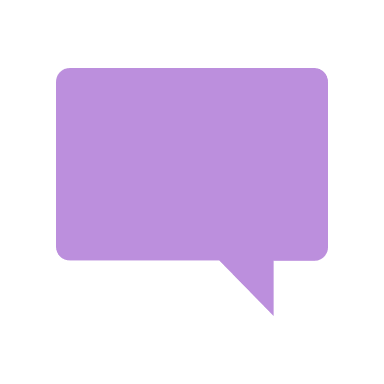 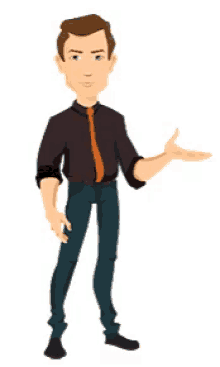 Answer
Law
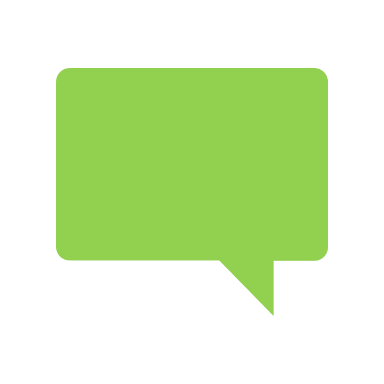 Sponsor
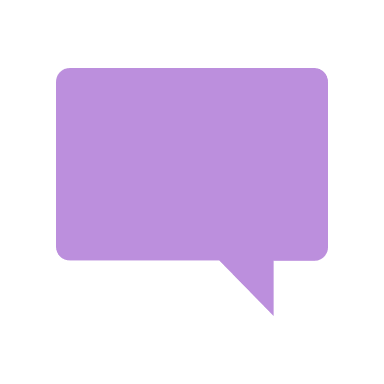 Components
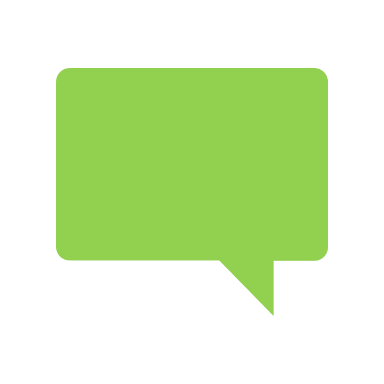 Bulletin board
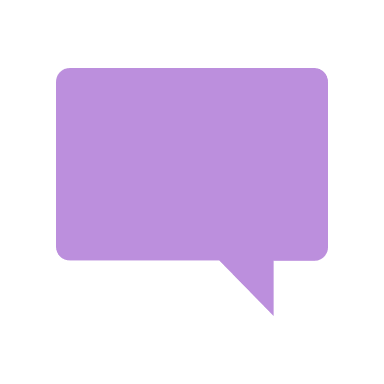 Imagery
What’s wrong with this sentence?
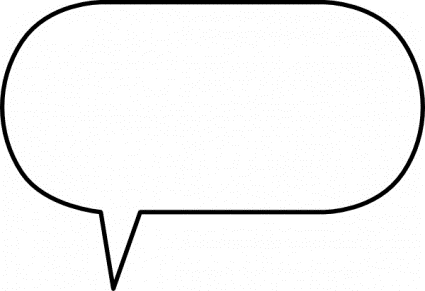 Have you ever think of a perfect day?
What’s wrong with this sentence?
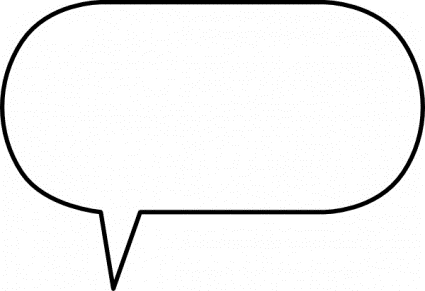 I’m going detail about the benefits of marketing through texting.
What’s wrong with this sentence?
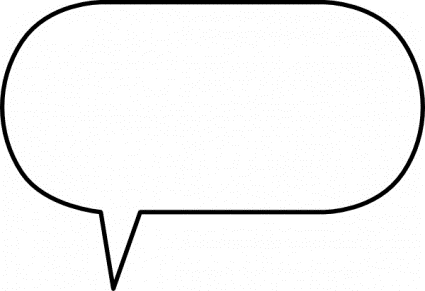 They sold me two dress.
What’s wrong with this sentence?
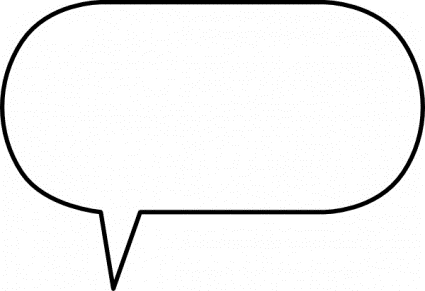 I would like to focus to its two advantages.
What’s wrong with this sentence?
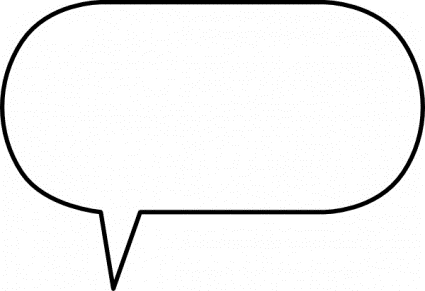 My second cause is its effects on the environment.
What’s wrong with this sentence?
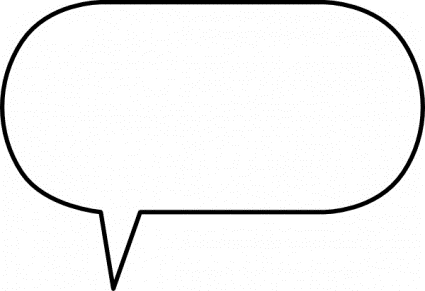 They were sold in here.
What’s wrong with this sentence?
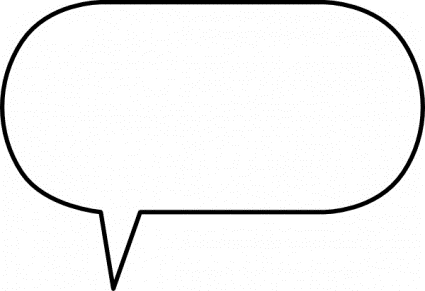 Do you have any question?
What’s wrong with this sentence?
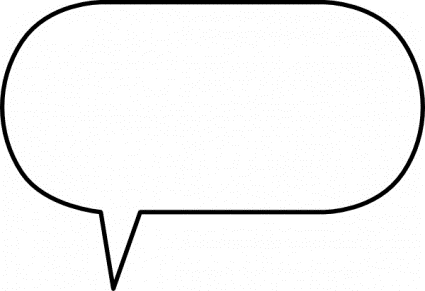 Different than these printers, there is another printer which works with Bluetooth connection.
What’s wrong with this sentence?
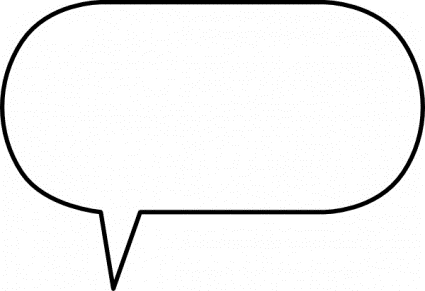 Prof. Brown said the students to shut up.
What’s wrong with this sentence?
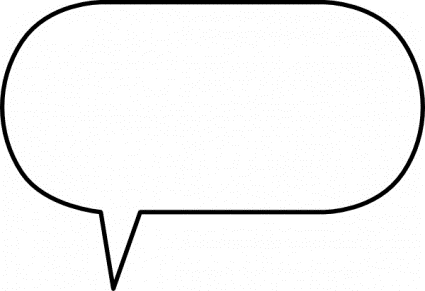 I am graduated from METU in 2017.
What’s wrong with this sentence?
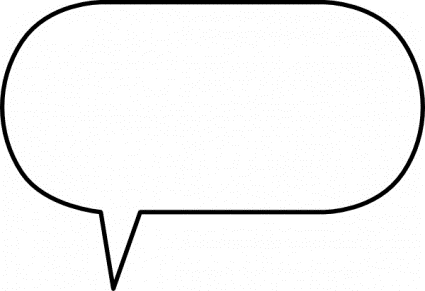 Today, I will mention about the benefits of memory erasing pills.
What’s wrong with this sentence?
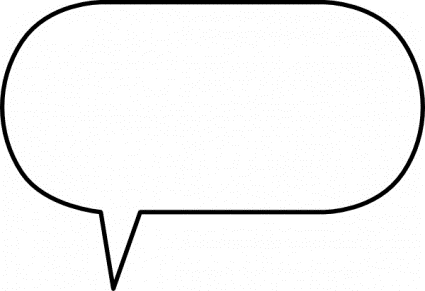 Samsung always getting stronger in the last 10 years.
What’s wrong with this sentence?
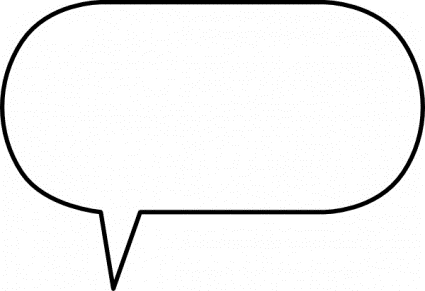 I will talk about why is it important not to waste energy.
What’s wrong with this sentence?
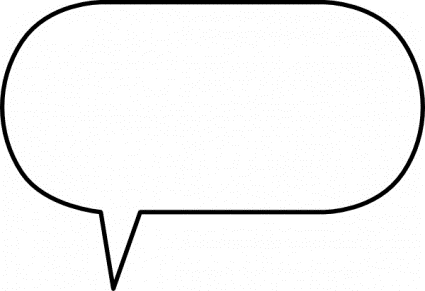 I read very many books last year.
What’s wrong with this sentence?
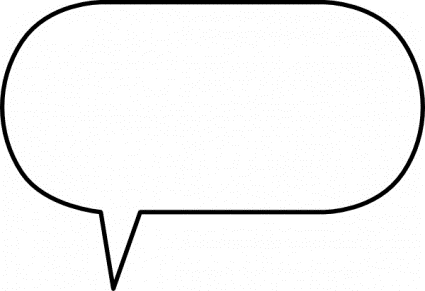 His mistakes are show up very often.
What’s wrong with this sentence?
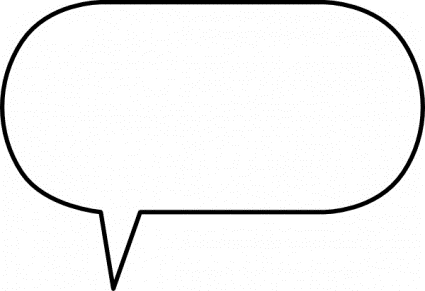 Every each day he went to school at 6 am.
What’s wrong with this sentence?
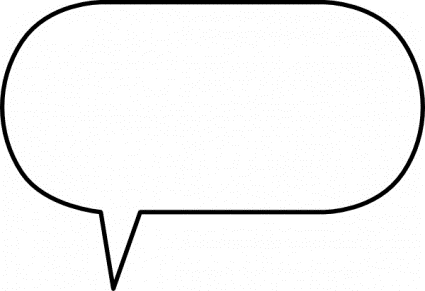 There are two major brand of drawing tablets.
What’s wrong with this sentence?
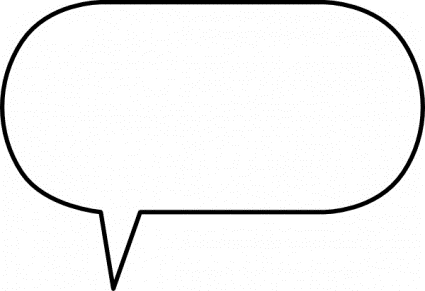 I will talk about how does it work.
What’s wrong with this sentence?
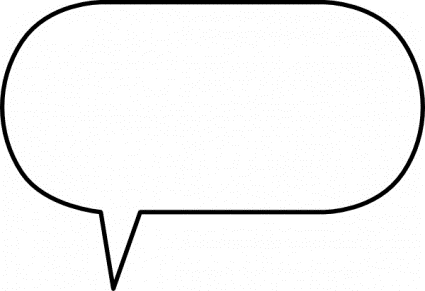 According to Lightbown and Spada claim that motivation is of utmost importance in learning.
What’s wrong with this sentence?
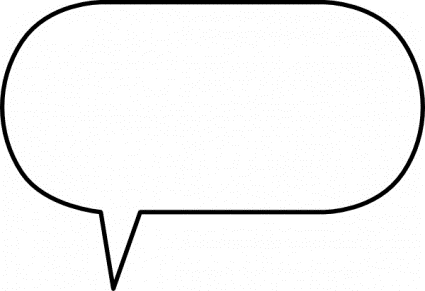 In this point I would like to mention its causes.
What’s wrong with this sentence?
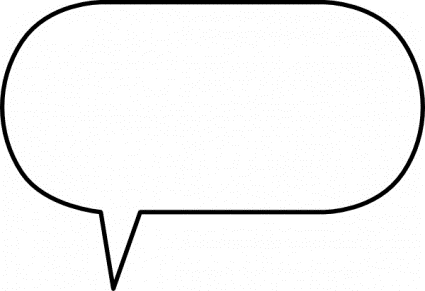 It is automatically make you exhausted.
What’s wrong with this sentence?
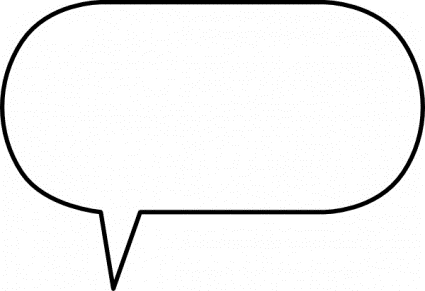 I am a introvert.
What’s wrong with this sentence?
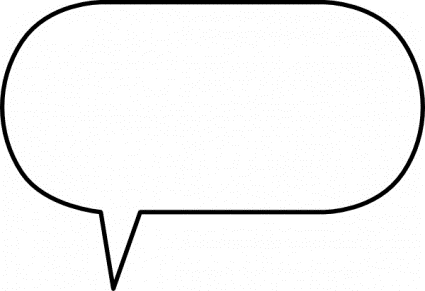 When you get an argument you have to listen to the oppositions’ support attentively.
What’s wrong with this sentence?
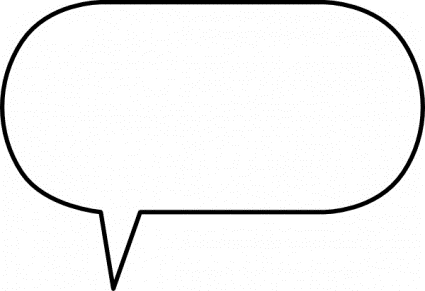 The prices of cell phones is cheaper in some Asian countries.
What’s wrong with this sentence?
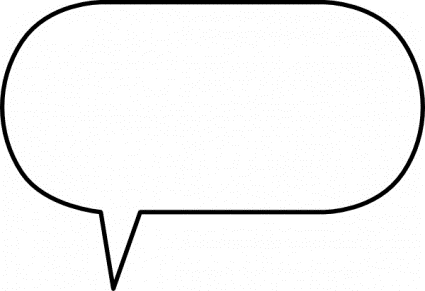 99 percentage of students failed the course.
What’s wrong with this sentence?
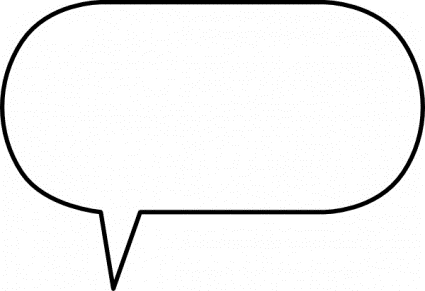 The company grew up in no time.
What’s wrong with this sentence?
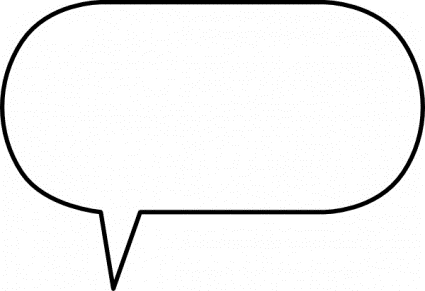 Let’s look another example.
What’s wrong with this sentence?
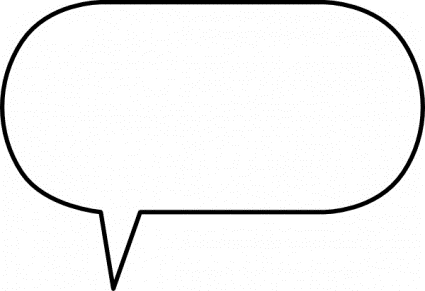 Let’s think another case.
What’s wrong with this sentence?
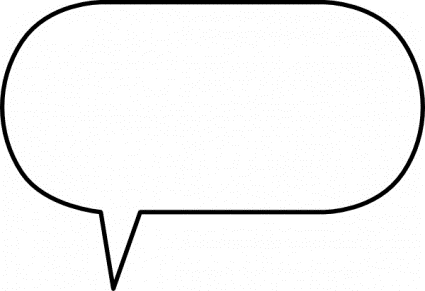 This reduce the cost.
What’s wrong with this sentence?
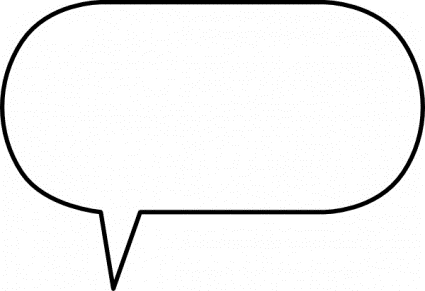 One of the perspective on this issue is that...
What’s wrong with this sentence?
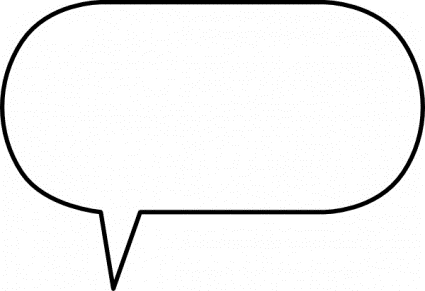 Datas reveal that...
What’s wrong with this sentence?
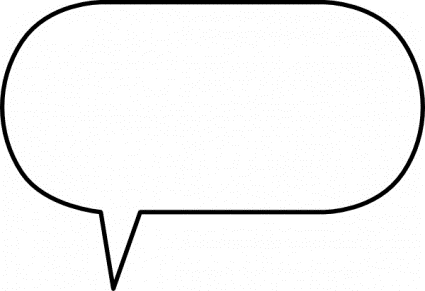 I read two news on the internet.
What’s wrong with this sentence?
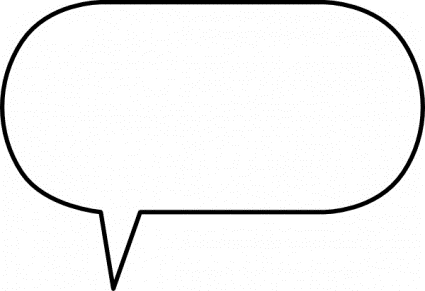 I would like you to ask  a question, have you ever....?
What’s wrong with this sentence?
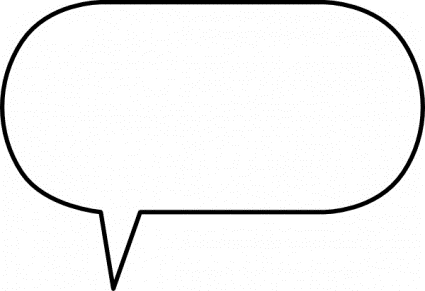 You don’t think to do it that soon.
What’s wrong with this sentence?
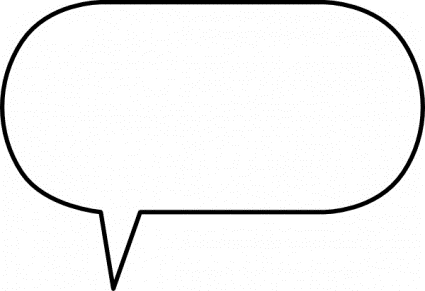 Then the car went there and it can’t stop.
What’s wrong with this sentence?
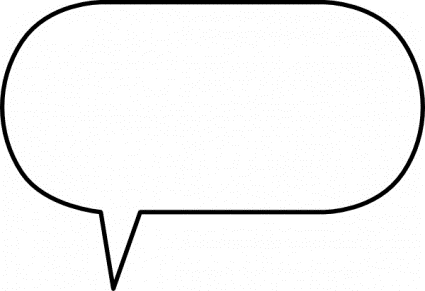 I’m second year student.
What’s wrong with this sentence?
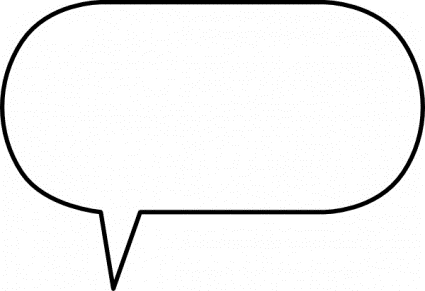 This situation may causes everyone to suffer.
What’s wrong with this sentence?
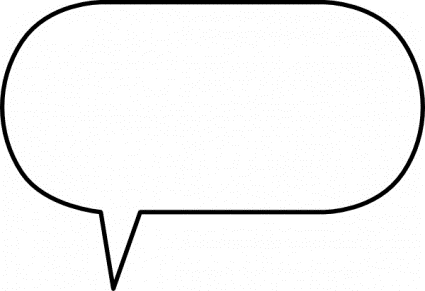 I will glad to answer your questions.
What’s wrong with this sentence?
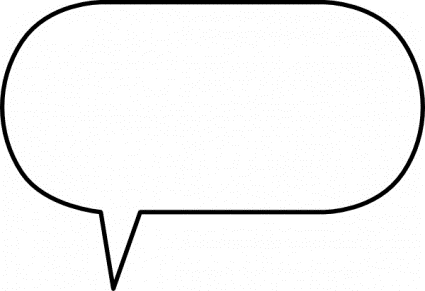 Today, we can listen many podcasts on our phones for free.
What’s wrong with this sentence?
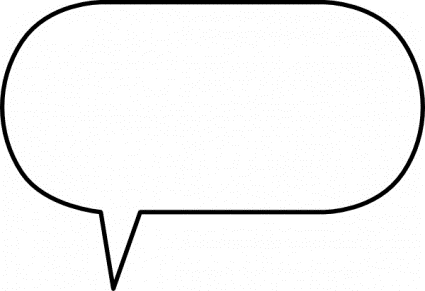 And then they start to singing.
What’s wrong with this sentence?
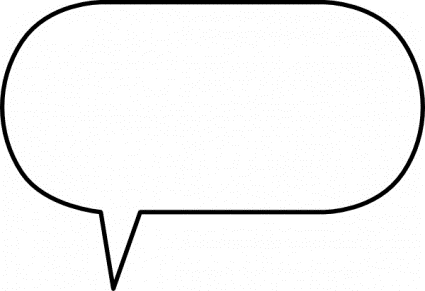 At 1990, they started the  production of...
What’s wrong with this sentence?
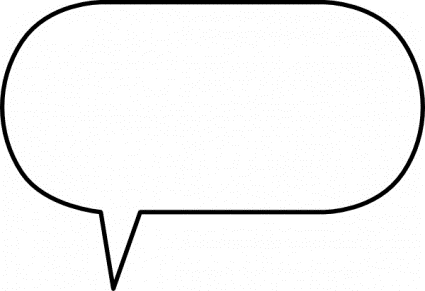 We should consider these for people’s healthy.
What’s wrong with this sentence?
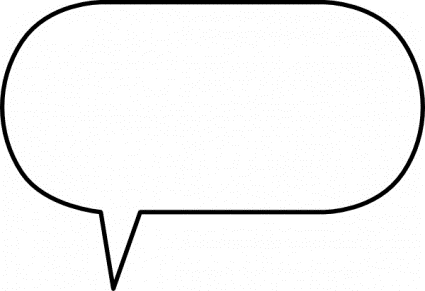 This brings end to my presentation.
What’s wrong with this sentence?
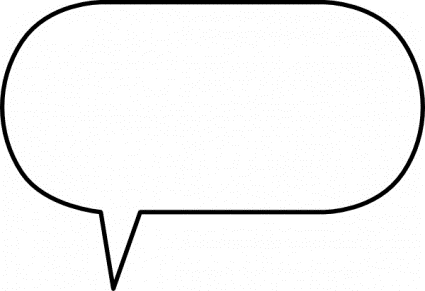 Thank you for your listening!
What’s wrong with this sentence?
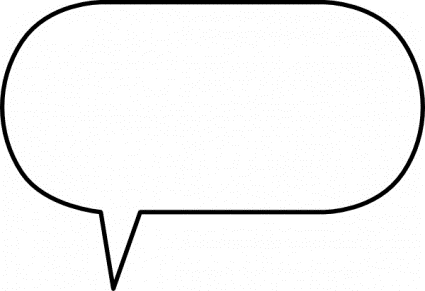 Thank you for attention.
What’s wrong with this sentence?
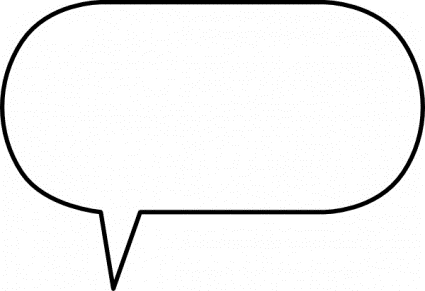 Ladies and gentelmens!